いくつかのOSSに対する細粒度分析を用いた著作権表示の調査
大阪大学大学院情報科学研究科
○田邉傑士，井上克郎
1
キーワード：OSS
OSSとは，
ソースコード：公開
改変・改良，複製，再配布：自由
ライセンス：無償
開発：共同開発
のような特徴を持ったソフトウェア
共同開発者は多いものでは 2 万人を超える
2
[Speaker Notes: まず，研究内容に入る前に説明すべきキーワードが3つあります．
1つめはOSSです．
OSSとはソースコードが公開されており，改変・改良，複製，再配布が自由かつ無料で認められたソフトウェアのことです．
そしてOSSの大きな特徴は複数の人の共同で開発していることです．
共同開発者の人数は多いものでは2 万人を超えるOSSも存在しています．]
キーワード：著作権表示
著作権情報を記載したコメント
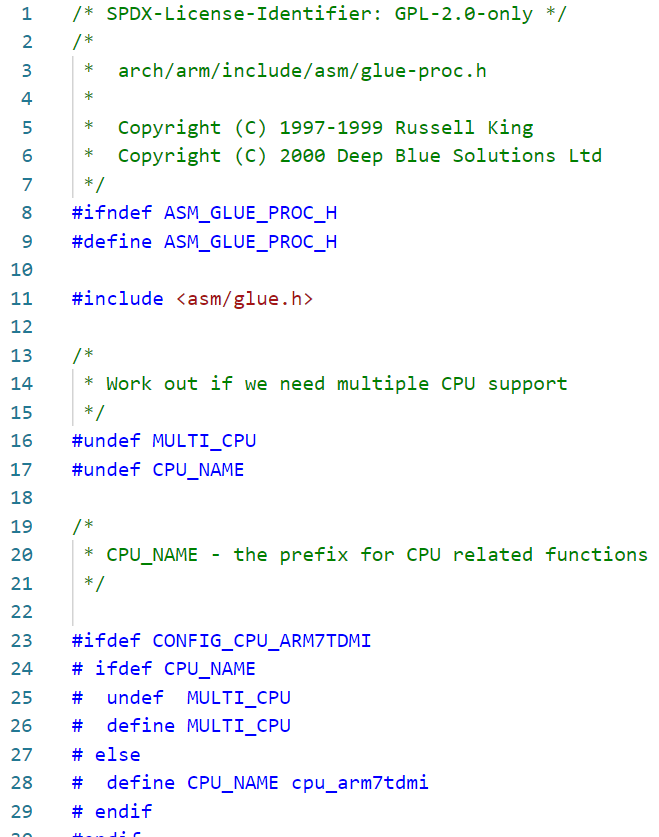 3
[Speaker Notes: 2つめは著作権表示です
本研究では著作権表示とはファイルの上部で著作権情報を記載したコメントと定義しています．

右の例では，このコメントブロックが著作権表示です．
これを見ればRussell King氏とDeep Blue Solutions社が著作権を持つソースコードがこのファイルに含まれていることがわかります．]
キーワード：著作権
著作権：著作物に対して発生する権利 [1]
著作権者：著作権を持つ人または組織(法人)
職務著作：組織の職務として作成した著作物の		　著作権者はその組織となる考え[2]
[1]特許庁 TRIPS協定 第10条
https://www.jpo.go.jp/system/laws/gaikoku/trips/chap3.html#law10
[2]昭和四十五年法律第四十八号　著作権法　第十五条（職務上作成する著作物の著作者）
4
[Speaker Notes: そしてこの著作権とは何かが3つ目のキーワードです．
ここでは著作権にまつわる幾つかの用語を説明します．
著作権とは, 何かを作った時にその著作物に対して発生する権利です．
そして，この著作権を持つ人，または組織を著作権者と呼びます．
また，職務著作とは組織の職務として作成した著作物の
著作権者はその組織となるという今回の調査で重要となる概念です．]
調査の背景(1/3)
OSSでは様々な人がソースコードを作成している
ソースコードを作成している全員が著作権表示も作成しているとは限らない

改変を繰り返す中で，著作権表示がソースコードの現状と異なる場合がある
著作権表示があることは作成したソースコードの量が多いことを示しているとは限らない
5
[Speaker Notes: ここからは研究の内容を説明していきます．
まず，なぜ研究するに至ったのか，その背景について説明します．
先ほど説明したようにOSSでは様々な人がソースコードを作成しています．
その全員が著作権表示を作成しているとは限りません．

また，改変を繰り返す中で，著作権表示がソースコードの現状と異なる場合もありますし，
著作権表示があるからといって作成したソースコードの量が多いことを示しているとは限りません]
調査の背景(2/3)
著作権表示によってファイルの著作権を過度に主張する人もいる
実例)Patrick McHardyがLinuxカーネルの貢献者としてLinuxカーネルを含むハードウェア製品を配布している企業を訴え、金銭を要求していたが彼が著作権表示を作成しているファイルの中には彼が作成したソースコードが多くないものもあった[3]
[3]Daniel M. German“cregit: Token-level blame information in git version control repositories”
https://link.springer.com/article/10.1007/s10664-019-09704-x
[Speaker Notes: （drivers/net/macvlan.cでは全体の13%しか書いていない
include/linux/rhashtable.hでは全体の1%しか書いていない)
また，著作権表示によってファイルの著作権を過度に主張する人もいます．
例えば，Patrick McHardyが．．ということがありましたが，彼が．．ありました]
調査の背景(3/3)
これらのケースがどの程度あるかはわかっていないそこで調査を通じて以下のことを明らかにしたい

OSSにどれぐらい著作権表示があるか
著作権表示と作成したソースコードの量(行数)に関係があるか
7
[Speaker Notes: これらのケースが実際にどの程度あるのかはよくわかっていません．
そこでOSSにどれぐらい著作権表示があるか
著作権表示と作成したソースコードの量,本調査では行数とします，に関係があるかを明らかにしたいと考えました．]
調査の目的
ソースコードと著作権表示の関係を細粒度分析し，以下の2点を明らかにする．
どの程度のソースコードが著作権表示によって著作権情報が示されているのか
どの程度のソースコードを作成した人が著作権表示を作成しているのか
8
[Speaker Notes: 言い換えると本研究の目的は以下の2点ということになります．
1つは単に．．を明らかにすること
2つは．．を明らかにすることです]
調査方法
git blame を用いてソースコードの作者を行レベルで取得し，その情報をもとにソースコードに対して行レベルで著作権表示の有無を定義して調査を行った
※ git blame
　　gitコマンドの1つ．ファイルの各行に対して　　その行の作者名や作者のメールアドレスが取得できる
9
[Speaker Notes: 5:00
調査方法です．
本調査では，git blame を用いてソースコードの作者を行レベルで取得し，その情報をもとにソースコードに対して行レベルで著作権表示の有無を定義して調査を行いました．

Git blameとはファイルの各行に対してその行の作者名や作者のメールアドレスが取得できるコマンドです．]
著作権表示の有無の定義(1/2)
定義
その行の著作権者がその行を含むファイルの著作権表示に示されている著作権者の1つと一致することを　「著作権表示がある」そうでない場合は　「著作権表示がない」と定義する
実際にはファイル数が非常に多く，書き方も統一されていないため著作権表示に示されている著作権者を調べるのは難しい
しかし
10
[Speaker Notes: 行レベルでの著作権表示の有無をどのように定義したかについて説明します．
本調査では
その行の著作権者がその行を含むファイルの著作権表示に示されている著作権者の1つと一致することを　「著作権表示がある」．そうでない場合は　「著作権表示がない」と定義しました．

しかしながら実際にはファイル数が非常に多く，著作権表示の書き方も統一されていないため著作権表示に示されている著作権者を調べるのは困難です．]
著作権表示の有無の定義(2/2)
本調査における定義の代用
その行の作者(Author)とその行を含むファイルの著作権表示の作者(Author)が同じ，もしくは同じ組織に所属していることを　「著作権表示がある」そうでない場合は　「著作権表示がない」とする

　　　　git blameの情報で判断できる
　　　（同じ組織かどうかはメールアドレスから判断）
ソースコード
作者のメールアドレス
// Copyright Inoue   inoue@free-mail.com
11
[Speaker Notes: そこでこのように定義を代用しました．
著作権表示を実際に読むのではなく，その行の作者，この調査における作者とはgitにおけるAuthorのことを指します．
とその行を含むファイルの著作権表示の作者が同じ，もしくは同じ組織に所属していることを　「著作権表示がある」そうでない場合は　「著作権表示がない」とするとしました．
すなわち，(図を指しながら)著作権表示そのものではなく，その作者の情報を参照しているということです．

このようにすればgit blameの情報で判断できるようになります．
同じ組織かどうかはメールアドレスから判断します．]
同じ組織かどうかの判断(1/2)
作者が組織に所属すること
作者が使用しているメールアドレスのドメインが個人的に取得できるフリーメールのドメイン(gmail.comなど)でないこと

フリーメールのドメインかどうかは主要なフリーメールのドメイン(3,782種類)をまとめたリストに含まれるかどうかで判定[4]
[4] free_email_provider_domains
https://gist.github.com/tbrianjones/5992856/
12
[Speaker Notes: 同じ組織かどうかはどのようにメールアドレスから判断するかというと
まず，作者が組織に所属することを定義します

ここでは使用しているメールアドレスのドメインがフリーメールのドメインでないこととしました
フリーメールのドメインかどうかは主要なフリーメールのドメインをまとめたリストに含まれるかどうかで判定しました]
同じ組織かどうかの判断(2/2)
2人の作者が同じ組織に所属すること
2人の作者が使用しているメールアドレスのドメインが同じであり，そのドメインがフリーメールのドメインでないこと
例）tanabe@free-mail.com
　　 inoue@free-mail.com
　　 taketo@organization.com
　　 katsuro@organization.com
同じ組織ではない
同じ組織
[Speaker Notes: そして2人の作者が同じ組織に属することはメールアドレスのドメインが同じであり，そのドメインがフリーメールのドメインでないこととしました

例えばこの例では上2つのメールアドレスの使用者は同じドメインですがフリーメールのため同じ組織とはみなされません．
しかし，下2つメールアドレスの使用者は同じドメインでフリーメールのドメインではないため同じ組織に所属しているとみなします．]
著作権表示の有無の判定
作者のメールアドレス
ソースコード
// Copyright Inoue    inoue@free-mail.com
// Copyright T.org     taketo@organization.com

11) int hogehoge(){       tanabe@free-mail.com
12) for(i=0;i<n;i++){    katsuro@organization.com
11行目は「著作権表示がない」
12行目は「著作権表示がある」
と判定する
14
[Speaker Notes: では実際にどのように著作権表示の有無を判定しているか例を出して説明します．
この例では1,2行目が著作権表示となっており，11,12行目について著作権表示の有無を判定します．
すると，11行目の作者は著作権表示の作者とは同じ組織ではないため11行目は「著作権表示がない」
12行目の作者は著作権表示の作者と同じ組織のため12行目は「著作権表示がある」と判定します．]
調査の手順
ファイルの著作権表示にあたる部分を特定する
著作権表示の作者をgit blameで取得する
ソースコードの作者をgit blameで取得し，著作権表示の有無を定義する
15
[Speaker Notes: 10:00
よって調査の手順をまとめるとこのようになります．
まず，
次に，
そして，]
調査対象
CまたはC++で主に記述されている5つのOSS(OSSプロジェクト)を調査対象とした




　　　　　　


バージョンは調査開始時の最新版
16
[Speaker Notes: 具体的な調査内容の説明の前に調査対象について説明します．
今回調査の対象としたのはCまたはC++で主に記述されているこれら5つのOSSです．
ここからは誤解を招くような場合を除き，OSSプロジェクトを単にOSSと呼びます．
これらのバージョンは各OSSに対して調査を開始した時点での最新バージョンとなっています．]
調査内容
OSSプロジェクト全体の著作権表示の有無
著作権表示の割合別ファイル数
作成した行の割合と著作権表示の有無の割合
17
[Speaker Notes: 調査内容は
OSSプロジェクト全体の著作権表示の有無
著作権表示の割合別ファイル数
作成した行の割合と著作権表示の有無の割合　
の3つです，
以降のスライドでこれらの具体的な内容とその結果について説明します．]
1. OSSプロジェクト全体の著作権表示の有無
OSSごとにばらつきがあるものの著作権表示がある行の割合が100％のものはない
18
[Speaker Notes: まず，OSSプロジェクト全体の著作権表示の有無の調査について説明します
ここでは，調査対象となった全てのソースコードに対して著作権表示の有無を定義しその割合を調べました．
調査結果はこのようになり，これといった共通した特徴はなかったものの
どのOSSにおいても全ての行が著作権表示がある行とされたOSSはなかったということがわかりました．]
2. 著作権表示の割合別ファイル数(1/4)
各ファイルに対して著作権表示がある行数の割合を調べ，その割合別にファイル数を集計した
例)
90~100%の行に著作権表示がある
50~60%の行に著作権表示がある
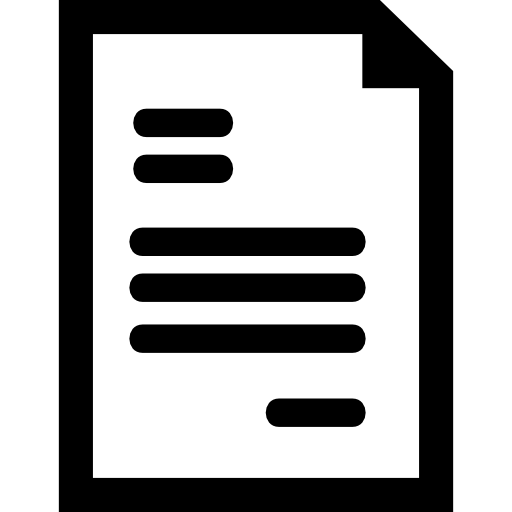 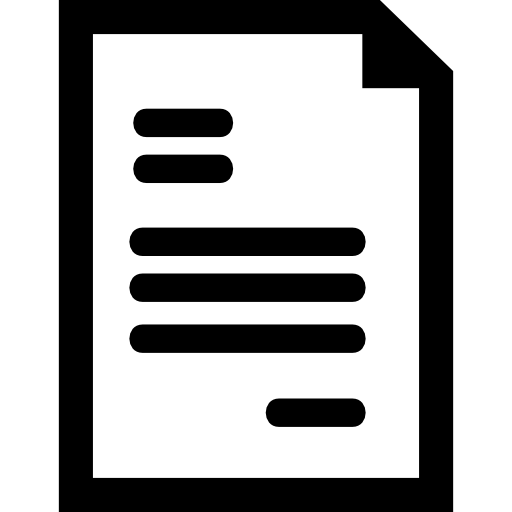 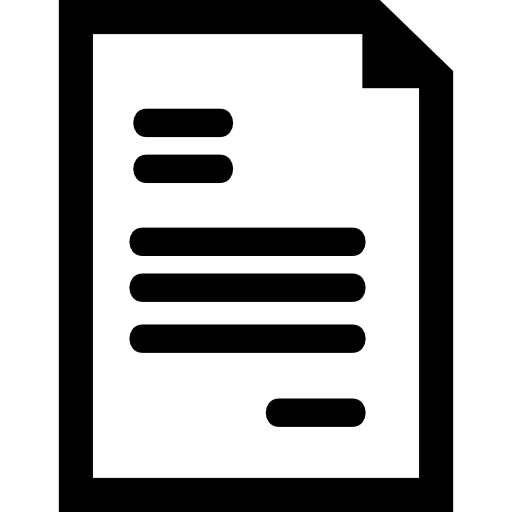 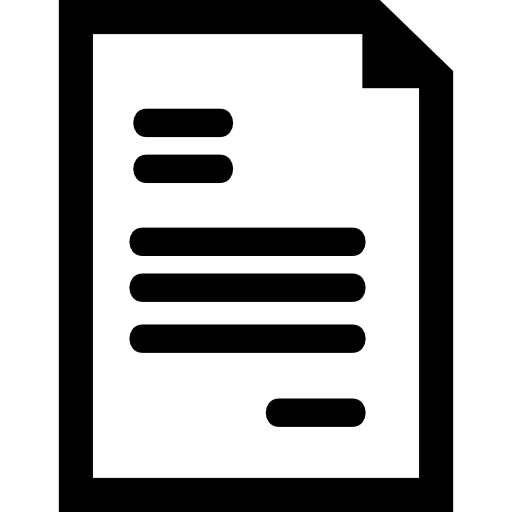 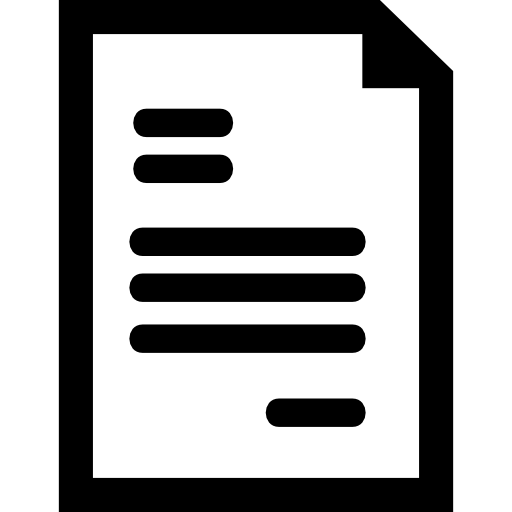 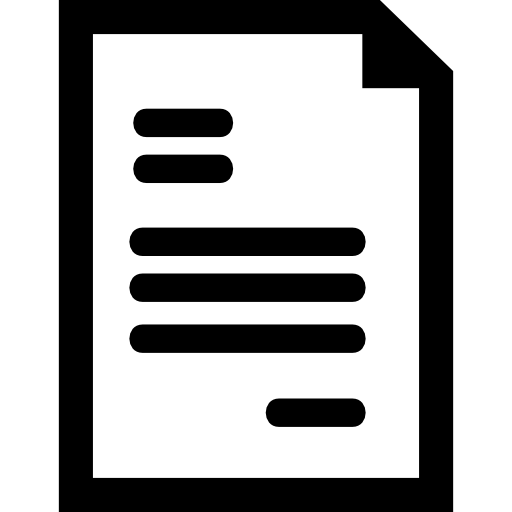 5
10
19
[Speaker Notes: 次に著作権表示の割合別ファイル数の調査について説明します
ここでは各ファイルに対して著作権表示がある行数の割合を調べ，その割合別にファイル数を集計しました

例えば．．あるOSSがあり，それが．．．５個と．．]
2. 著作権表示の割合別ファイル数(2/4)
linux
ファイル数(個)
著作権表示がある行の割合(%)
20
[Speaker Notes: このようにして集計したLinuxに対する調査結果を示します
X軸は著作権表示がある行の割合を
Y軸はファイル数
を表しています
この図からは著作権表示がある行の割合が90%から100%のファイルが最も多く次に著作権表示がある行の割合が0%から10%のファイルが多くなっていることがわかります．
そしてこれらの二種類で調査対象ファイル全体の大半を占めています]
2. 著作権表示の割合別ファイル数(3/4)
FFmpeg
libuv
obs-studio
redis
21
[Speaker Notes: そしてこの傾向は他のOSSについても同じでした．
これらは他の4つのOSSについての結果です．
どのOSSにおいても．．．ことがわかります．]
2. 著作権表示の割合別ファイル数(4/4)
1位: ほとんどの行に著作権表示があるファイル
2位: ほとんどの行に著作権表示がないファイル
3位以下: その中間のファイル
※1位と2位のファイルが調査対象ファイルの大半

このような偏りが生まれる原因は，ファイルの作成者がそのファイルの大半のソースコードの作者であることが多いためと考えられる
ファイルの作成者は著作権表示を作成する人が多いと推測される
22
[Speaker Notes: まとめると著作権表示の割合別ファイル数の調査ではどのOSSにおいても
最も多いのが著作権表示がある行の割合が90%から100%とほとんどの行に著作権表示があるファイルであり
次に多いのが著作権表示がある行の割合が0%から10%とほとんどの行に著作権表示がないファイルでした，
その2種類のファイルがOSSの全調査対象ファイルの大半を占めていました．

このような偏りが生まれる原因は，ファイルの作成者がそのファイルの大半のソースコードの作者であることが多いため
ファイルの作成者が著作権表示を作成するかどうかがファイルの著作権表示の割合を大きく左右しているためではないかと考えられます．
また，その前提のもとほとんどの行に著作権表示があるファイルが最も多いという結果を見れば
ファイルの作成者は著作権表示を作成する人が多いと推測されます．]
3. 作成した行の割合と著作権表示の有無の割合(1/4)
各ファイルに対して各著作権者が作成した行数がファイルの全行数に対して占める割合と著作権表示を作成したかどうかを集計した
例)
yyy.cBさん60%作成著作権表示なし
xxx.cAさん60%作成著作権表示あり
zzz.cCさん60%作成著作権表示あり
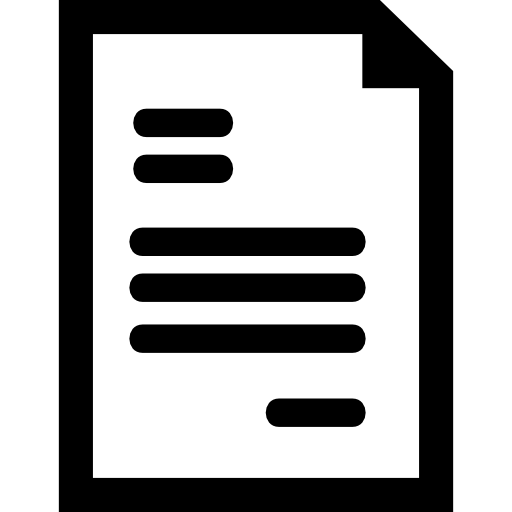 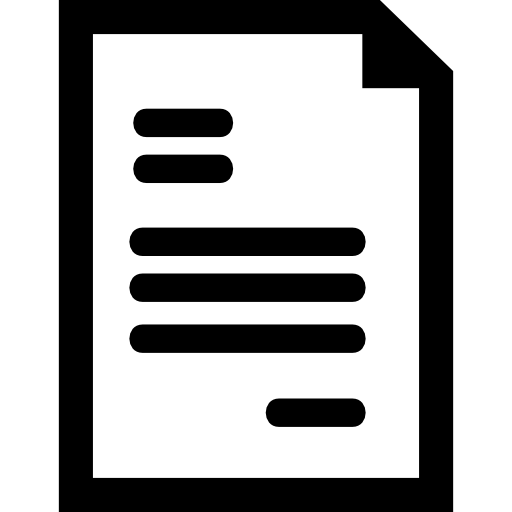 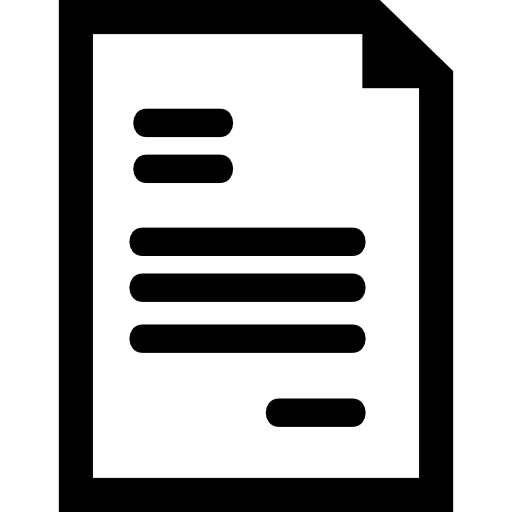 ファイルの60%を作成した人は2/3(66%)の割合で著作権表示を作成する
23
[Speaker Notes: 15:00
次に作成した行の割合と著作権表示の有無の割合の調査について説明します
各ファイルに対してある個人または組織が作成した行数がそのファイルの全ての行に占める割合と著作権表示を作成したかどうかを集計しました

例えば，あるOSSプロジェクトがあり]
3. 作成した行の割合と著作権表示の有無の割合(2/4)
linux
相関係数：0.97
X軸：作者が作成した行数がファイル中の全行数に占める割合(%)
Y軸：作者がファイルに著作権表示を作成する割合(%)
24
[Speaker Notes: このようにして集計したLinuxに対する調査結果を示します
X軸は作者が作成した行数がファイル中の全行数に占める割合を
Y軸は作者がファイルに著作権表示を作成する割合
を表しています
ファイルの全行数に占める作成した行数の割合が高くなるほど，著作権表示を記述している割合が高くなっていることがわかります．]
3. 作成した行の割合と著作権表示の有無の割合(3/4)
libuv
FFmpeg
相関係数：0.92
相関係数：0.93
redis
obs-studio
相関係数：0.95
相関係数：0.66
25
[Speaker Notes: そしてこの傾向も他のOSSについても同じでした．
これらは他の4つのOSSについての結果です．
どのOSSにおいても．．．ことがわかります．
また，redisのグラフがいびつなのは調査データが足りなかったためです．]
3. 作成した行の割合と著作権表示の有無の割合(4/4)
ファイルの全行数に占める作成した行数の割合が高いほど，著作権表示を作成する割合が高い
ファイルに対してどの程度貢献したかという意識が著作権表示を作成するかどうかに影響していると考えられる
26
[Speaker Notes: まとめると作成した行の割合と著作権表示の有無の割合の調査ではどのOSSにおいても
ファイルの全行数に占める作成した行数の割合が高くなるほど，著作権表示を記述している割合が高くなっていました．

このような結果となった原因として，
ファイルに対してどの程度貢献したかという意識が著作権表示を作成するかどうかに影響していると考えられます]
まとめ
5つのOSSを対象にソースコードの各行に対して著作権表示の有無を独自に定義し，調査を行った
その結果下記のことがわかった
今回の調査では著作権表示がある行の割合が100％のOSSはなかったこと
どのOSSでも，ほとんどの行に著作権表示があるファイルが最も多く，次に著作権表示がほとんどの行に存在しないファイルが多いこと
ファイルの全行数に占める作成した行数の割合が高いほど，著作権表示を作成している割合が高いこと
27
[Speaker Notes: まとめです．本研究ではOSSのソースコードに対して行単位で著作権表示の有無を定義し調査を行いました．
その結果，]
今後の課題
他の言語にも対応させ，より多くのOSSプロジェクトに対して調査を行う
作者がどのような意図で著作権表示を作成したのか，作成しなかったかを直接尋ねる
28
[Speaker Notes: 今後の課題としては今回はCとC++のOSSプロジェクトのみを対象としたので，
それ以外の言語にも対応することでより多くのOSSプロジェクトに対して調査を行うことや，

今回の考察は推測に過ぎないため，実際にはどのような意図で著作権表示を作成したのか，作成しなかったかを作者に直接尋ねるということも考えています．]
著作権表示の割合別ファイル数の中はどんな特徴がある？
コミット数
平均11.7
linux
ファイル数(個)
平均8.2
平均25.3
29
著作権表示がある行の割合(%)
実際著作権表示の作者とその中身は一致しているのか？
サンプル数はかなり少ないがLinuxに対して100ファイルをランダムに抽出し，著作権表示を調べた
著作権表示：102
著作権表示があるが作者に名がない
（会社名がドメインからわからない）：23
作者もしくは作者のドメインから推測される社名が著作権表示にない：8
30